Использование современных технологий, методов и приемов обучения в условиях введения ФГОСподготовила : Е.А.Надеина учитель математики МКОУ «Вилинская СОШ №1»
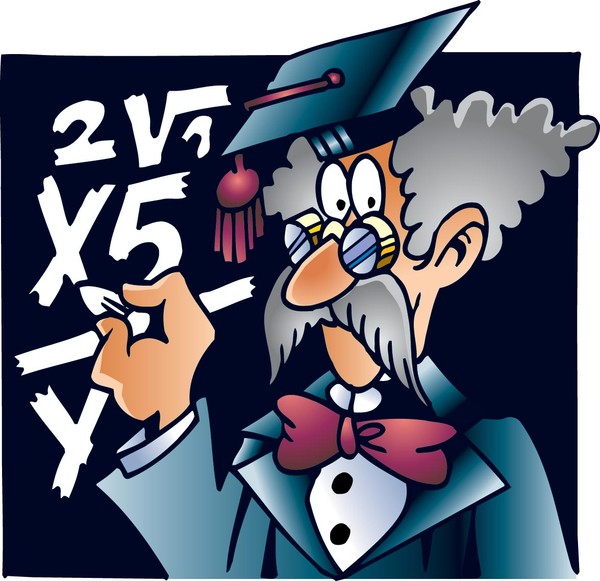 Математику                              нельзя изучать,                                  наблюдая, как это                            делает сосед !
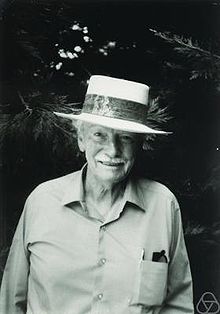 ( А.Нивен)
МЕТОДЫ ОБУЧЕНИЯ
Метод – это знания + деятельность + речь.(Я.А.Коменский)
Метод – это путь исследования или познания.( «Большая советская энциклопедия»)
Метод – способ взаимосвязанной деятельности педагога и учащихся.(Ю.К.Бабанский)
МЕТОДИКА
Методика – это система, полученная эмпирическим путем на основе обобщения, анализа и систематизации опыта.
Методика – это систематизированные знания об организации педагогического процесса и целесообразных способах достижения каких-либо результатов.
Методика – это высшая степень обобщения практической деятельности.
ТЕХНОЛОГИЯ
Любая деятельность может быть технологией, либо искусством. Искусство основано на интуиции, технология на науке.


Технология – это система полученная на основе обобщения практического опыта, построенная с учетом технологических приемов и способов педагогической деятельности.
АКТИВНОЕ ОБУЧЕНИЕ
Это способ организации учебного процесса, при котором обеспечивается вынужденная, оцениваемая и управляемая активность учащихся, сравнимая с активностью преподавателя.
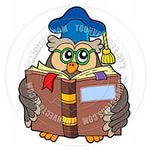 АКТИВНЫЕ МЕТОДЫ ОБУЧЕНИЯ
Это методы, предполагающие свободу выбора действий и получения индивидуального результата.

Это методы, которые побуждают обучаемых к активной мыслительной и практической деятельности в процессе овладения учебным материалом.
ВИДЫ АМО
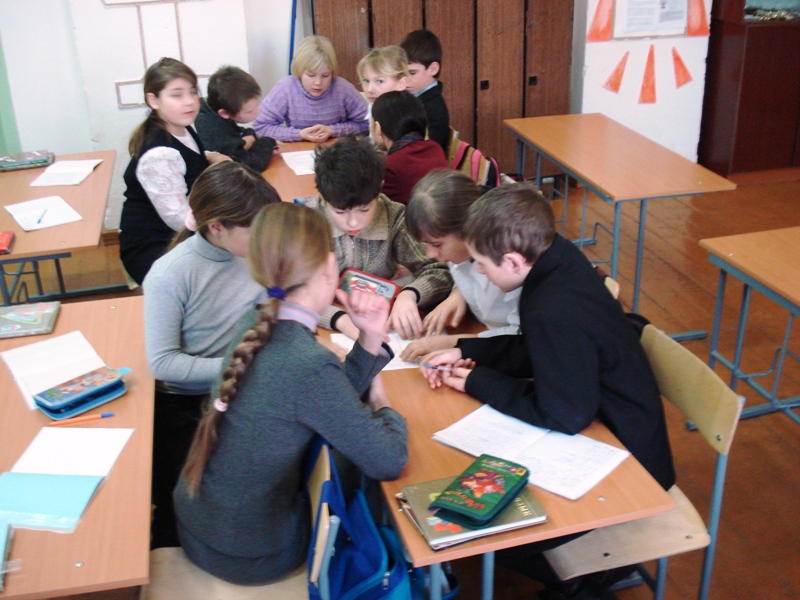 Групповые 




Индивидуальные
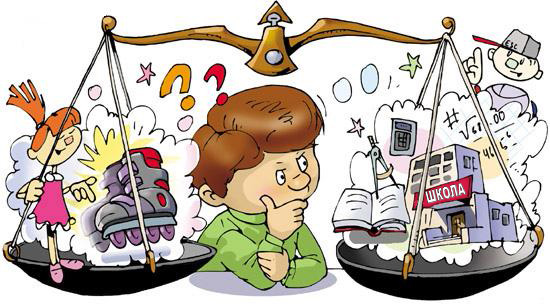 Лист самооценки ____________. ТЕМА_________________________
ФИ  ученика  _______________________________________________
Поставь себе оценку :   «__»
Дискуссионные методы 
(свободные и направленные
 дискуссии, совещания 
специалистов, обсуждение )
Игровые методы ( деловые, организационно-деятельностные, имитационные, ролевые игры, весёлые познавательные игры, КВНы, конкурсы )
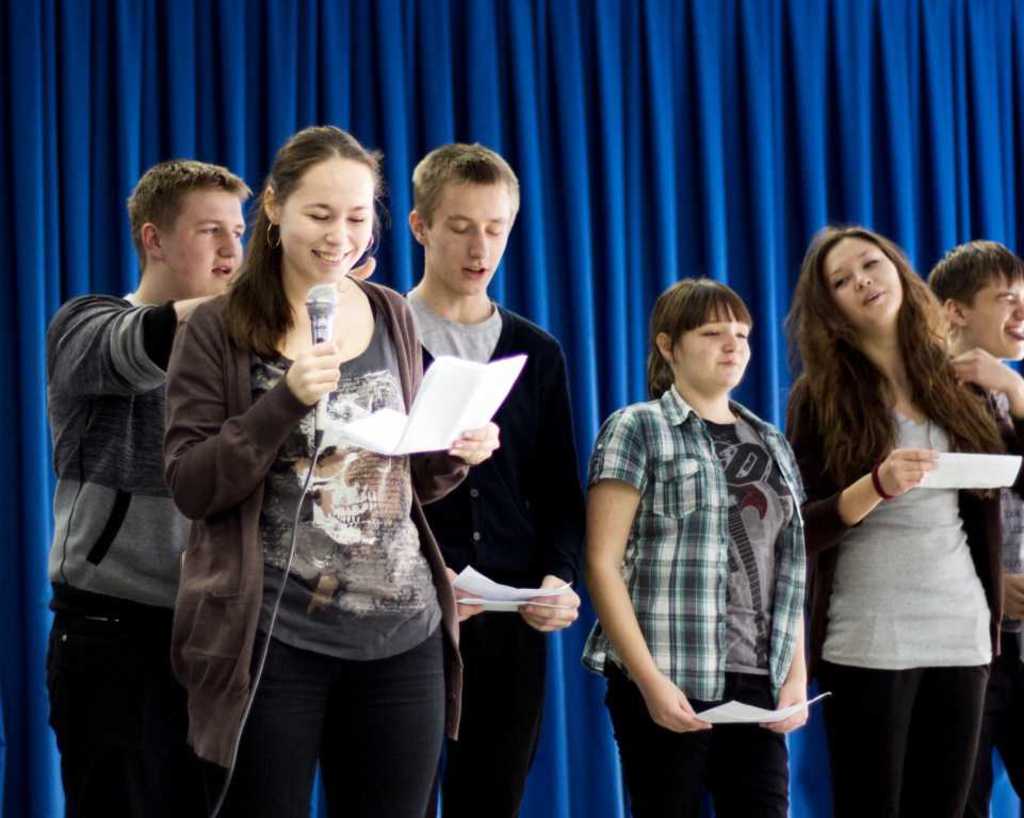 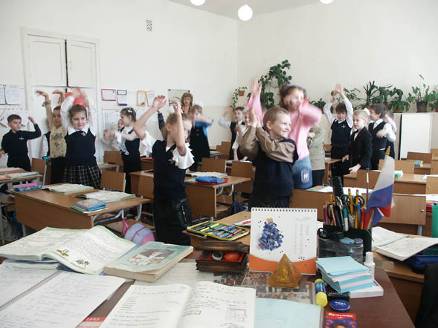 Рейтинговые методы (рейтинги эффективности, рейтинги популярности), активизирующие деятельность учащихся за счет эффекта соревнования, корректировки потребности достижения.
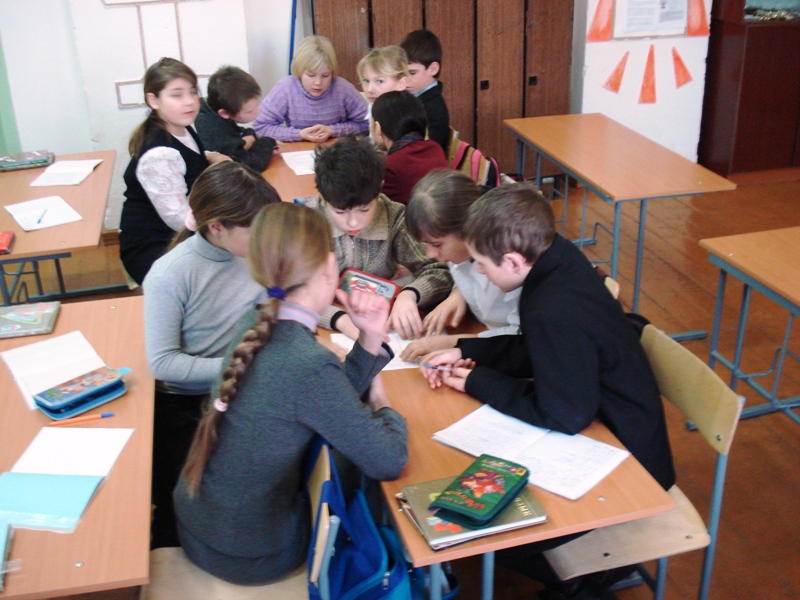 Тренинговые методы ( поведенческие и личностно ориентированные тренинги ), направленные на оказание стимулирующего, корректирующего, терапевтического, развивающего воздействия на личность и поведение участников.
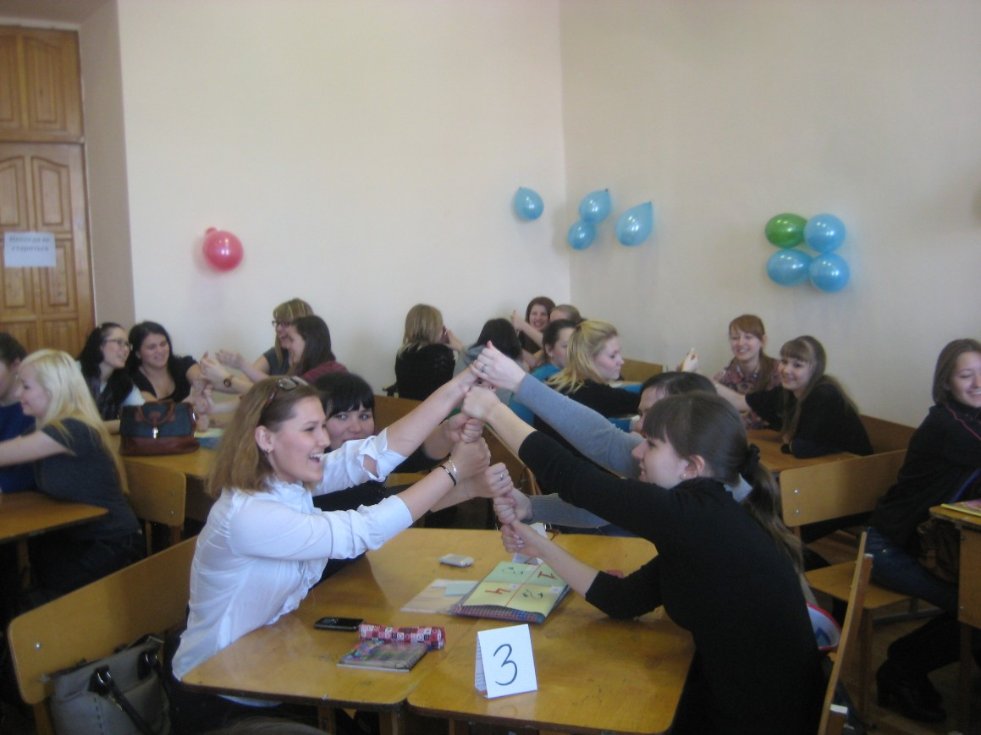 «мозговой штурм» (www.matematika-na.ru, school-assistant.ru );







игровые упражнения ( vse-dlya-detey.ru – электронные книги):
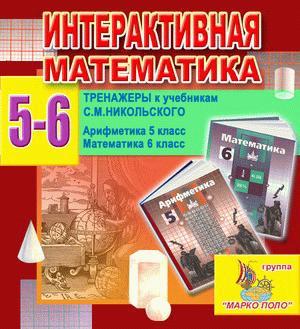 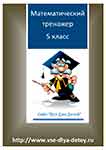 работа в группах ( задачи на совместную работу) ;
Тестирование ;
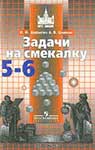 Б
Г
А
В
А
В
Б
Г
А
В
Г
Б
Г
В
А
Б
В
Г
А
Б
метод проектов ;
решение ситуационных задач ;
дискуссия группы экспертов (обобщать результаты );
выступление в роли
                обучающего.
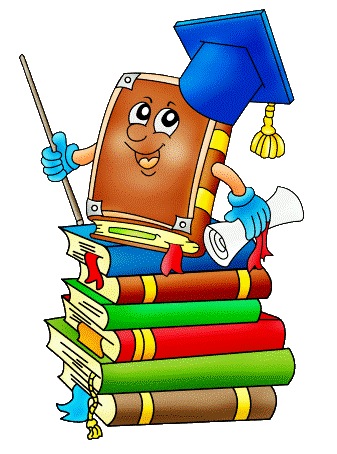 АКТИВНОЕ ОБУЧЕНИЕ ОБЕСПЕЧИВАЕТ
высокую мотивацию обучающихся ;
творчество и фантазию ;
активную жизненную позицию ;
командный дух ;
ценность индивидуальности ;
свободу самовыражения ;
акцент на деятельность ;
взаимоуважение ;
демократичность.
ЛИТЕРАТУРА
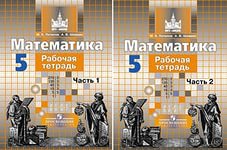 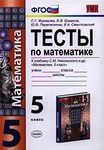 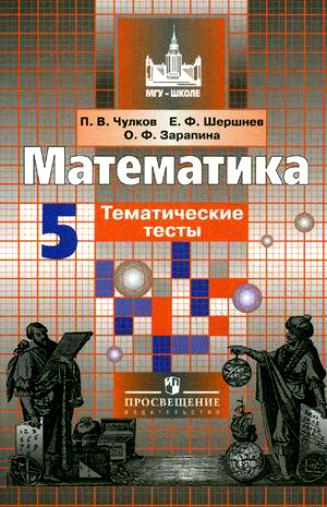 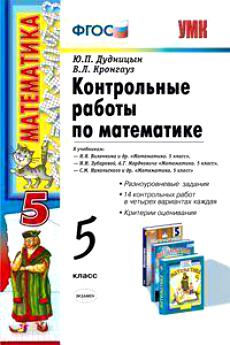 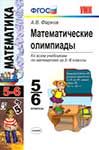 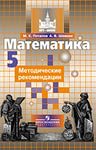 САЙТЫ ИНТЕРНЕТ МАГАЗИНОВ
magazin-integral.ru -  тренажер
www.alleng.ru
www/umnikk.ru
www.ozon.ru
Каждый ребёнок – это индивидуальность и работать с ним надо творчески и с любовью.
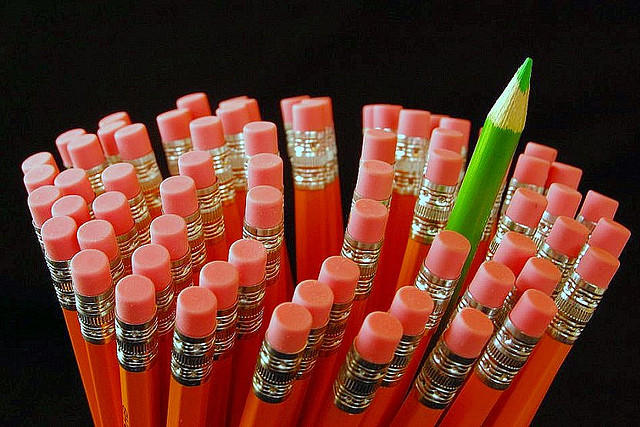